_____社區
充電樁安裝提案
為什麼社區必須安裝充電樁？
《2050淨零排放》
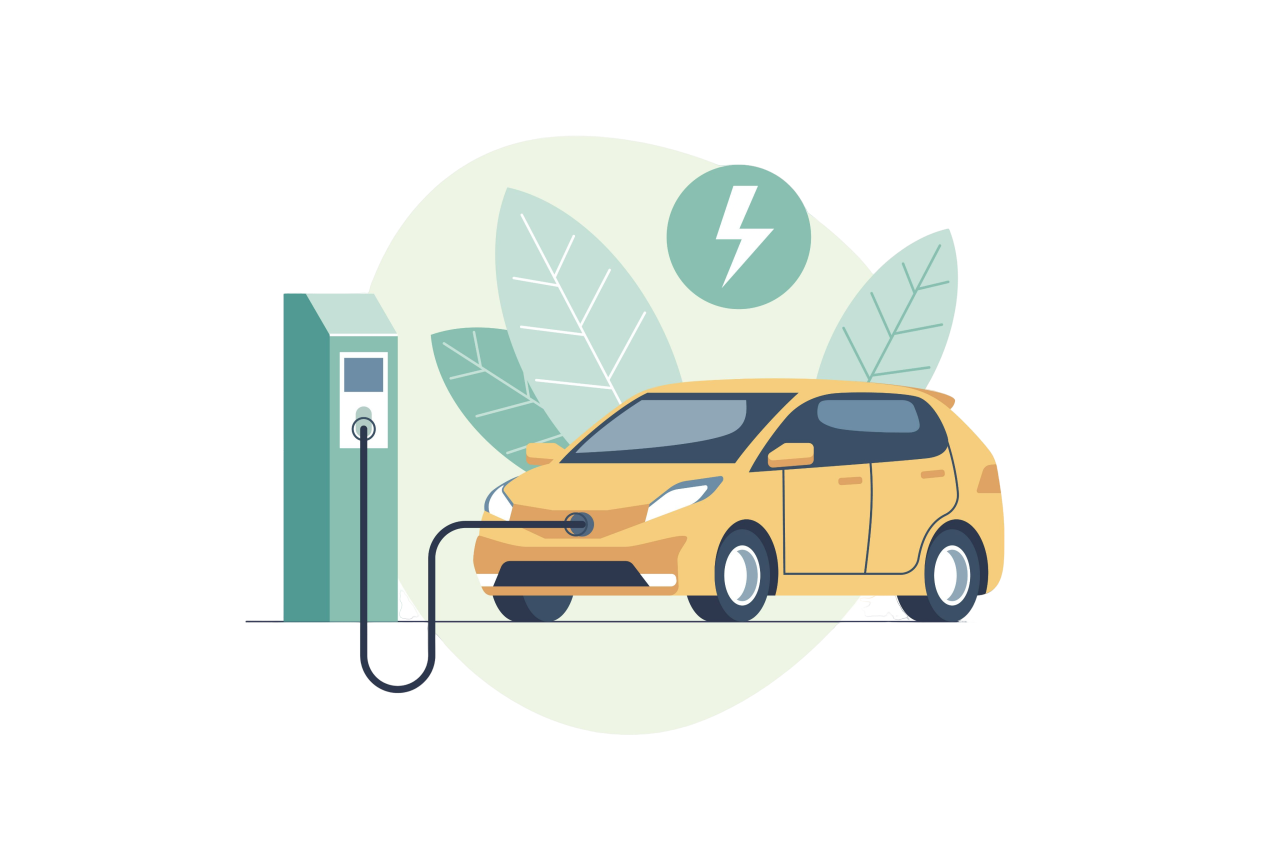 找不到公共充電站
電動車潮流
排隊/充電等很久
掛牌車輛增加
車停外面不安全
1
建議社區安裝方式
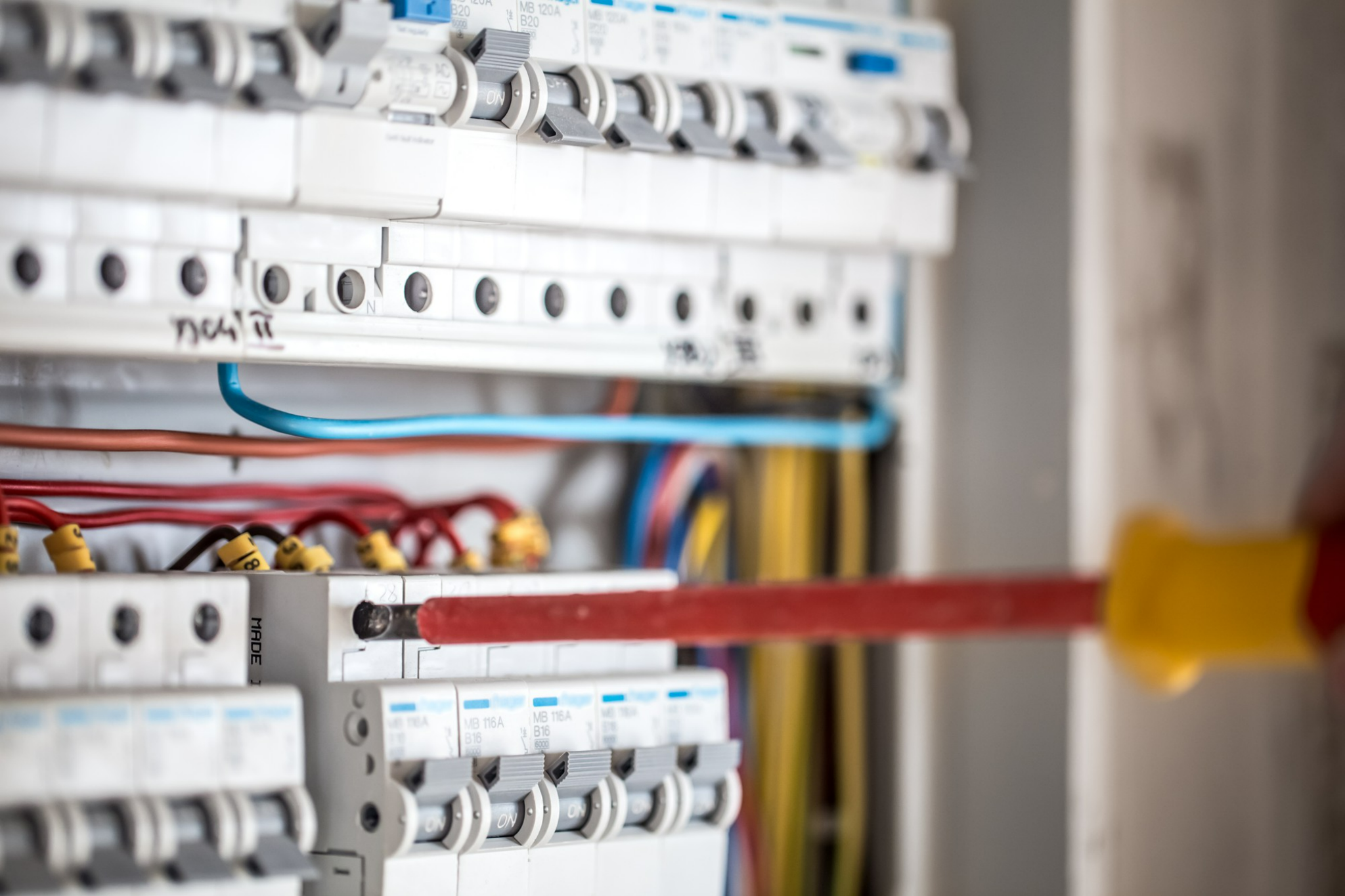 不影響公共用電
另設專用電表
充電樁獨立供電與計算電費
使用者付費
依照充電度數對應費率
向住戶個別收費
專設一戶
維護充電公平與安全
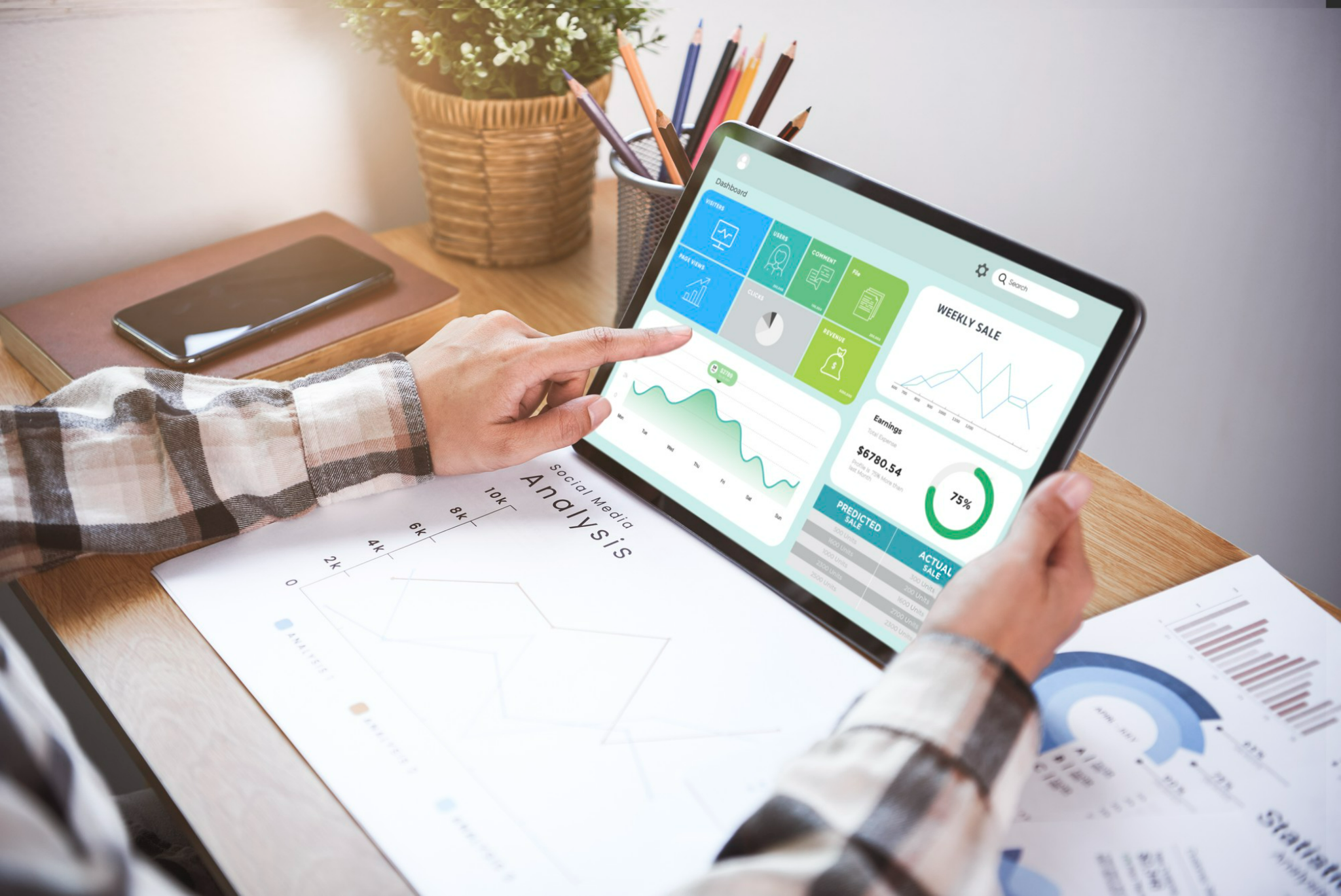 自動調整用電輸出確保安全
預防超過契約容量遭台電罰款
彈性電價設定
公共車位固定費率及停車費
私人車位依台電收費
EMS智慧監控
經調查, 台灣因充電起火的事故發生率0%
消
防
安
全
設
備
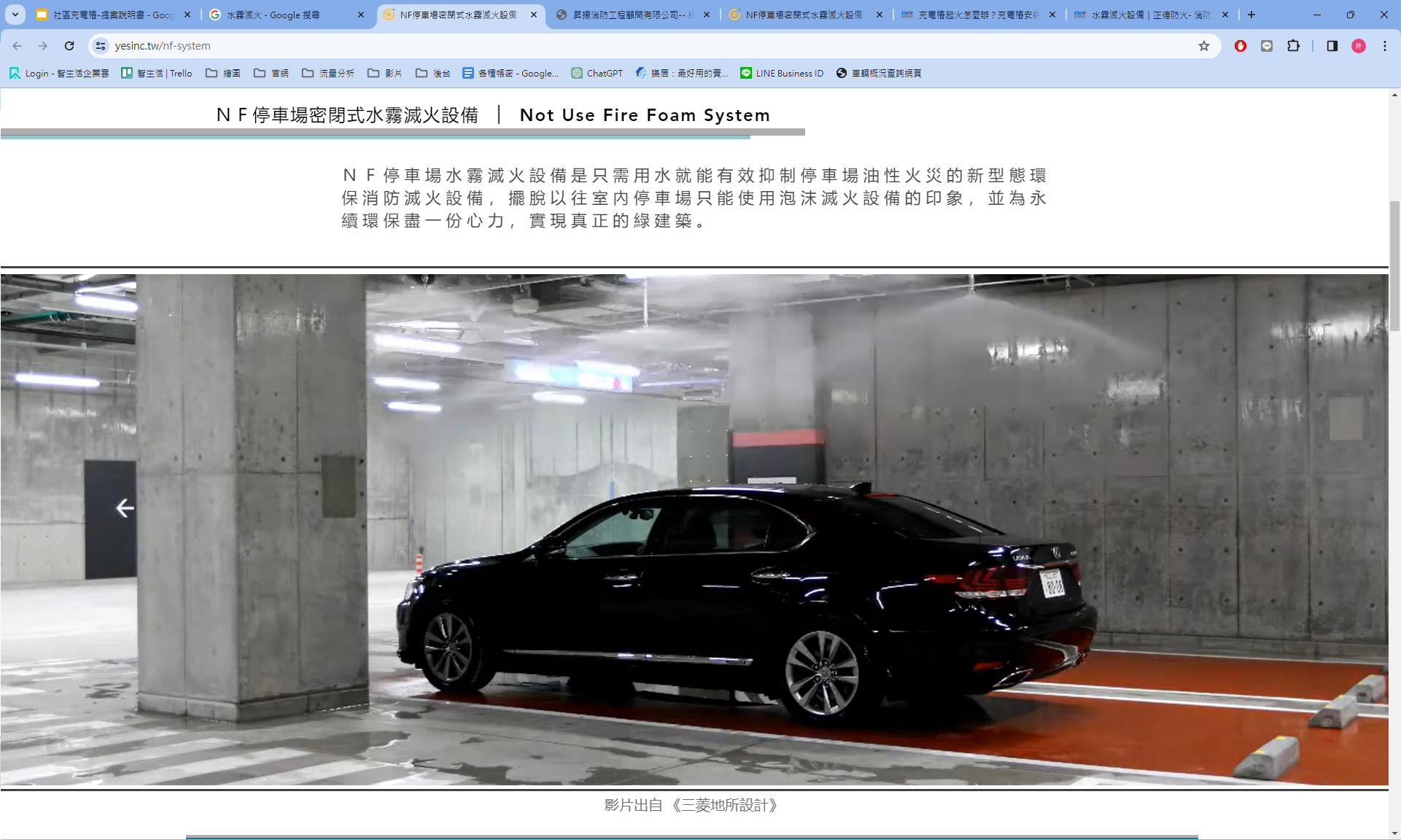 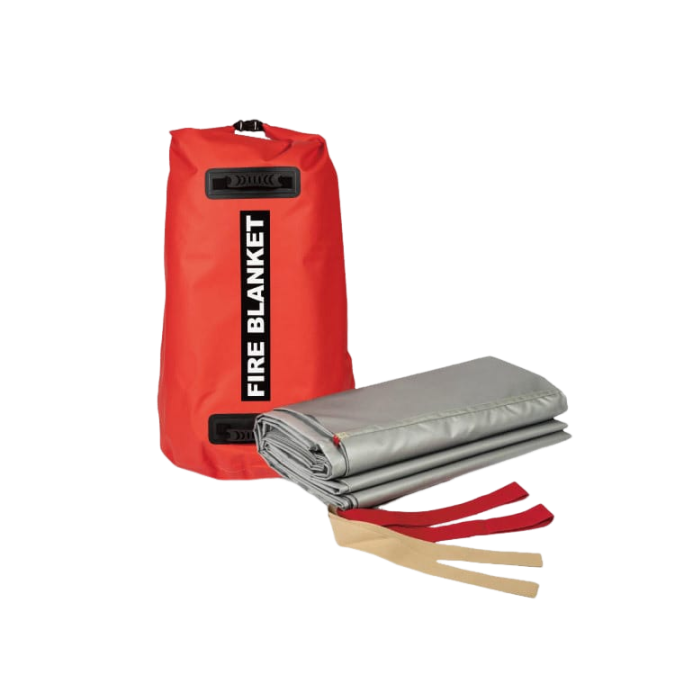 電動車專用防火毯
水霧滅火系統
2
政府補助方案
3
充電樁安裝流程
1.
2.
3.
4.
5.
6.
7.
8.
委外評估
提出申請
台電評估
會議提案
委外施工
安裝成功
驗收送電
正式啟用
環境場勘
找承裝業者
建置規劃
設計製圖
線路設計圖
新設用電申請表
提案資料
表決
4
需要住戶共同決定
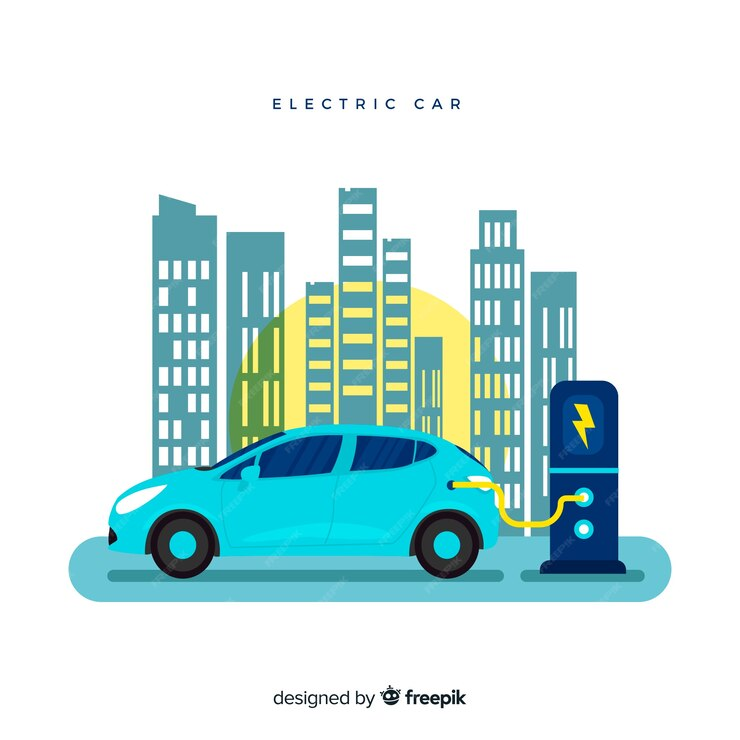 建置範圍
☐ 私人車位 ___格
☐ 公共車位 ___格
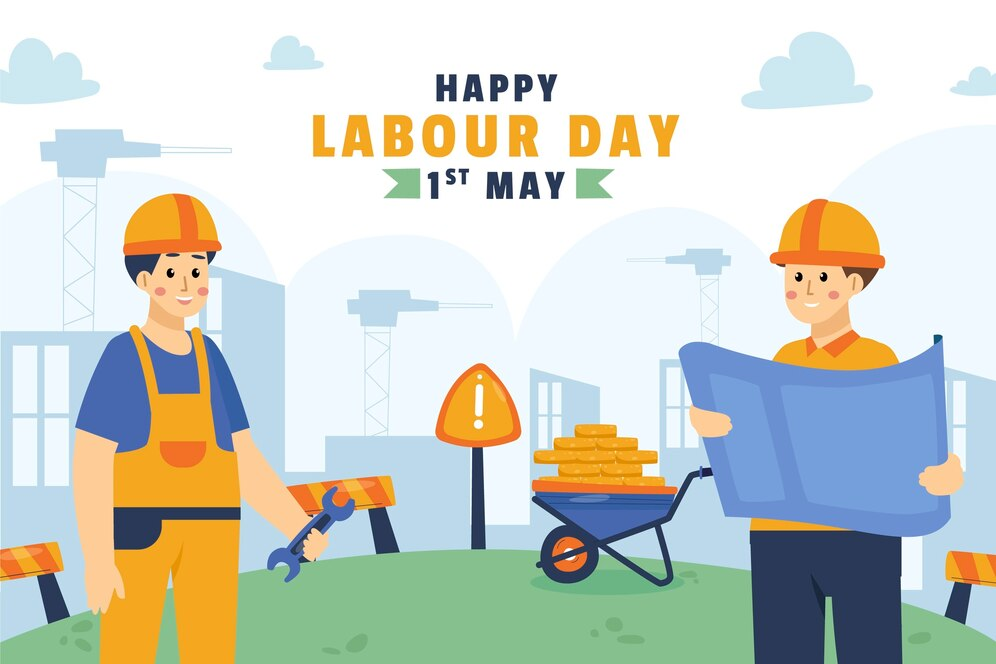 施工廠商
必須符合
☑ 設備可供所有廠牌電動車使用
☑  系統需有機制應對久佔車格, 電費未繳等情況
☑  電費清楚計算及記錄, 金流安全透明
專為社區打造 最適合社區的智慧充電服務
一對一規劃
根據社區型態客製充電樁建置方案

申請代辦
台電申請,提案資料協助製作準備

永續經營
社區專屬社區顧問及客服終身服務
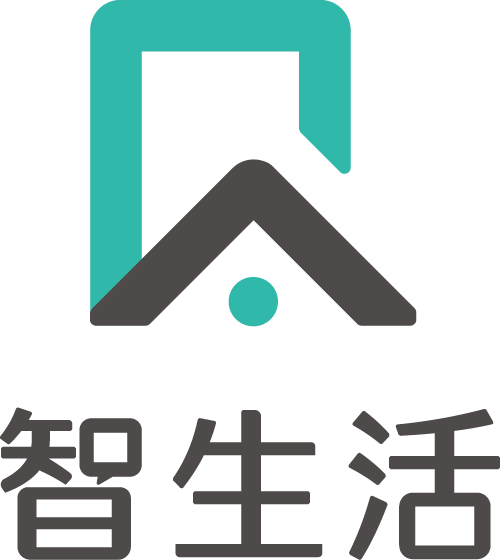 5